Αρχές Διοίκησης Αγροτικών Συνεταιρισμών
Εισαγωγή:Ο ιδιαίτερος Χαρακτήρας των Αγροτικών Συνεταιρισμών
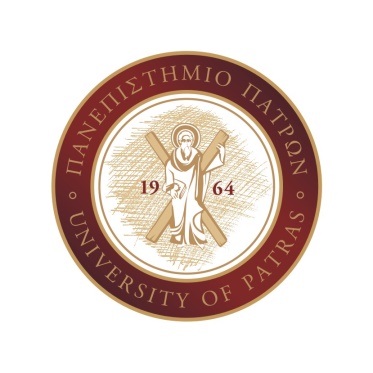 Τμήμα Διοίκησης Επιχειρήσεων Αγροτικών Προϊόντων και Τροφίμων
Εισαγωγή
Βασικά Ερωτήματα:
Τι είναι ένας (αγροτικός) συνεταιρισμός 
Υπάρχουν άλλα ειδή Συνεταιρισμών 
Παραδείγματα Συνεταιρισμών…

Ποιες οι ιδιαιτερότητες των αγροτικών συνεταιρισμών και ποιες οι ιδιαίτερες απαιτήσεις για τη διοίκηση τους
Εισαγωγή
Με άλλα λόγια:
Αγροτικοί ΣΥΝΕΤΑΙΡΙΣΜΟΙ
Τι είναι ομάδα παραγωγών
 Ένωση παραγωγών αγροτικών προϊόντων για την επίτευξη συγκεκριμένων στόχων που σχετίζονται με την παραγωγή μεταποίηση και διάθεση των προϊόντων τους
 Η εκπροσώπηση μπορεί να γίνει με οποιοδήποτε νομικό πρόσωπο Αστικής ή Κεφαλαιουχικής εταιρίας, αγροτικού συνεταιρισμού, κοινωνικής συνεταιριστικής επιχείρισης (ΚΟΙΝΣΕΠ)
 Στην πράξη για φορολογικούς και ασφαλιστικούς λόγους οι επιλογές περιορίζονται σε αγροτικό συνεταιρισμό, ΚΟΙΝΣΕΠ, ή ίσως Ιδιωτική Κεφαλαιουχική Εταιρία (ΙΚΕ)
Ποια η διαφορά ΟΠ με τον παραδοσιακόσυνεταιρισμό
 Οι παραδοσιακοί συνεταιρισμοί που γνωρίζουμε συνήθως ξεκινούσαν την δραστηριότητά τους μετά την παραλαβή των προϊόντων από τα μέλη τους
 Οι ομάδες παραγωγών εστιάζουν στην παραγωγή των αγροτικών προϊόντων δίνοντας έμφαση στις έννοιες προδιαγραφές, ποιότητα, ποσότητα, κόστος παραγωγής, κοινή διαχείριση-διάθεση
 Συνεπώς η ομάδα παραγωγών μπορεί να λειτουργεί με τη νομική μορφή του αγροτικού συνεταιρισμού αλλά και με κάθε άλλης μορφή εταιρία.
Με βάση την παραγωγική δραστηριότητα, οι αγροτικοί συνεταιρισμοί μπορούν να χαρακτηριστούν ως:
 Προμηθευτικοί συνεταιρισμοί, που το κύριο ή αποκλειστικό έργο τους είναι η προμήθεια
     γεωργικών εφοδίων (λιπασμάτων, φυτοφαρμάκων, ζωοτροφών κ.λπ.) στους αγρότες-μέλη
     τους.
Παραγωγικοί συνεταιρισμοί, στους οποίους οι παραγωγοί-μέλη τους επιδίδονται στην από
    κοινού παραγωγή αγροτικών προϊόντων.
Πιστωτικοί συνεταιρισμοί, οι οποίοι αναλαμβάνουν το έργο της παροχής δανείων (καλλιεργητικών, συλλεκτικών κ.λπ.) στα μέλη τους.
 Μεταποιητικοί συνεταιρισμοί, οι οποίοι με τις υποδομές που διαθέτουν, μεταποιούν τα πρωτογενή αγροτικά προϊόντα των μελών τους, γι’ αυτό και ονομάζονται πολλές φορές αγροτοβιομηχανικοί ή γεωργοβιομηχανικοί συνεταιρισμοί.
 Εμπορικοί συνεταιρισμοί, οι οποίοι αναλαμβάνουν τη διάθεση των αγροτικών προϊόντων
     των μελών τους.
 Συνεταιρισμοί πολλαπλού σκοπού, που είναι οι συνεταιρισμοί που ασχολούνται ταυτόχρονα
   με περισσότερες από μια δραστηριότητες, όπως π.χ. προμηθευτικές, μεταποιητικές κ.λπ. δραστηριότητες
Η  «Φύση» των Συνεταιρισμών
Οι Συνεταιρισμοί (ως επιχειρήσεις) είναι διαφορετικοί.

Οι Συνεταιρισμοί έχουν αρχές,
Υπάρχει ξεχωριστό νομοθετικό πλαίσιο για τους Συνεταιρισμούς (Άρθρο 12 συντάγματος: το Δικαίωμα του συνεταιρίζεσθαι),


Ο Συνεταιρισμός είναι μια έννοια παρεξηγημένη
Η παρεξηγημένη έννοια των Συνεταιρισμών:
Γιατί είναι παρεξηγημένη έννοια ο Συνεταιρισμός?

Ως θεσμός,
Ως τρόπος σκέψης / δράσης (επιχειρηματικής & κοινωνικής),
Ως επιχείρηση.

Η παρεξήγηση αυτή οφείλεται:
 στον αποτυχημένο τρόπο λειτουργίας των συνεταιρισμών στη χωρά μας (τελευταία 40 χρόνια)
Έλλειψη συνεργατικής εκπαίδευσης 
 στη νοοτροπία του λαού μας (εν μέρει)
Οι Αγροτικοί Συνεταιρισμοί (ΑΣ)
Η βασικότερη διάφορα των ΑΣ από τις άλλες επιχειρήσεις είναι ότι η λειτουργία τους βασίζεται ( ή θα πρέπει να βασίζεται) σε ηθικές αρχές & αξίες, 
Οι ΑΣ βασίζονται στις αξίες της αυτοβοήθειας, της αυτοευθύνης, της δημοκρατίας, της ισότητας, της δικαιοσύνης και της αλληλεγγύης, 
Με βάση τις παραπάνω αξίες έχουν διατυπωθεί οι 7 συνεταιριστικές αρχές που καθορίζουν τον τρόπο λειτουργιάς των συνεταιρισμών.
Οι ΑΡΧΕΣ των Συνεταιρισμών
Δημοκρατικός 
έλεγχος 
των µελών
Εκπαίδευση, 
κατάρτιση &
πληροφόρηση
Εθελοντική 
και 
Ελεύθερη
 συμμετοχή
Αυτονομία 
& 
Ανεξαρτησία
Ενδιαφέρον 
για την 
κοινωνία
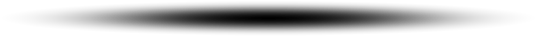 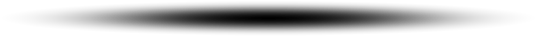 Οικονομική 
συμμετοχή 
των μελών
Συνεργασία 
μεταξύ των 
συνεταιρισμών
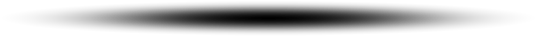 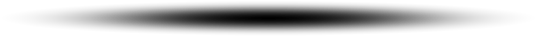 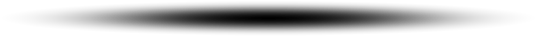 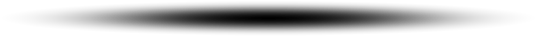 Οι ΑΡΧΕΣ των Συνεταιρισμών
ΙΔΙΑΙΤΕΡΟΣ ΧΑΡΑΚΤΗΡΑΣ 
ΛΕΙΤΟΥΡΓΙΑΣ 
ΤΩΝ ΑΓΡΟΤΙΚΩΝ ΣΥΝΕΤΑΙΡΙΣΜΩΝ
Δημοκρατικός 
έλεγχος 
των µελών
Εκπαίδευση, 
κατάρτιση &
πληροφόρηση
Αυτονομία 
& 
Ανεξαρτησία
Ενδιαφέρον 
για την 
κοινωνία
Εθελοντική 
και 
Ελεύθερη
 συμμετοχή
Συνεργασία 
μεταξύ των 
συνεταιρισμών
Οικονομική 
συμμετοχή 
των μελών
Οι συνεταιρισμοί και οι επιχειρήσεις τους είναι μικτοί 
κοινωνικό-οικονομικοί οργανισμοί
Χαρακτηριστικά Γνωρίσματα των Συνεταιρισμών
Τα κυριότερα χαρακτηριστικά γνωρίσματα των συνεταιρισμών  είναι:

Ο συνεταιρισμός είναι οικονομική οργάνωση, είναι  δηλ. μια επιχειρηματική μονάδα, διότι πραγματοποιεί διάφορες οικονομικές δραστηριότητες (παραγωγή αγροτικών προϊόντων, μεταποίηση, εμπορία, προμήθειες αγροχημικών και λοιπών αγαθών, πιστωτικές και ασφαλιστικές εργασίες). 
Ο συνεταιρισμός είναι ένωση προσώπων και όχι κεφαλαίων, διότι η συγκρότηση και λειτουργία του στηρίζεται στα πρόσωπα και όχι στα κεφάλαια. Για το λόγο αυτό και το ύψος της συνεταιριστικής μερίδας είναι χαμηλό, για να μπορούν, δηλαδή, περισσότερα άτομα να γίνουν μέλη του συνεταιρισμού και από τα πολλά μέλη να συγκεντρωθούν τα απαιτούμενα κεφάλαια και όχι να διατεθούν από λίγα άτομα.
Χαρακτηριστικά Γνωρίσματα των Συνεταιρισμών
Ο συνεταιρισμός συγκροτείται εθελοντικά, που σημαίνει ότι κάποιος γίνεται μέλος με τη δική του θέληση και μόνο και όχι ύστερα από κάποια πίεση ή εξαναγκασμό.
Ο συνεταιρισμός είναι μια δημοκρατικά διοικούμενη επιχείρηση, με  μια διοίκηση εκλεγμένη από τη βάση,  με δημοκρατικές διαδικασίες, η οποία λειτουργεί επίσης με βάση τις αρχές της Δημοκρατίας, δηλαδή σύμφωνα με τους κανόνες της πλειοψηφίας, και
Οι σκοποί των Συνεταιρισμών είναι ταυτόχρονα οικονομικοί, κοινωνικοί και πολιτιστικοί, δηλαδή καλύπτουν ένα ευρύ φάσμα δραστηριοτήτων και  όχι μόνο οικονομικών, αν και είναι κατά βάση οικονομικές οργανώσεις.
Οι Σκοποί Των Συνεταιρισμών
Βασικός σκοπός των συνεταιρισμών είναι η ευημερία των μελών τους, δηλαδή η βελτίωση της οικονομικής, κοινωνικής και πολιτιστικής θέσης  τους και αναλύεται στους εξής επιμέρους σκοπούς:
1.Μεγιστοποίηση των ωφελειών,  με την επίτευξη υψηλότερων τιμών και μεγαλυτέρων ποσοτήτων πώλησης αγροτικών προϊόντων των μελών τους  και  συνεπώς μεγαλύτερου εισοδήματος.
2.Ελαχιστοποίηση των δαπανών, παραγωγής αλλά  και προσφοράς υπηρεσιών των συνεταιρισμών προς τα μέλη τους, με τη μείωση του κόστους  μεταποίησης και εμπορίας των αγροτικών προϊόντων τους και   τη διάθεση  αγροτικών εφοδίων σε χαμηλές τιμές, με αποτέλεσμα να αυξάνονται τα καθαρά εισοδήματα των μελών  του συνεταιρισμού.
3.Προσφορά περισσότερων υπηρεσιών στα μέλη τους, πέρα από τις βασικές  λειτουργίες αγροτικής πίστης, όπως είναι η προμήθεια εφοδίων, η μεταποίηση και διάθεση αγροτικών προϊόντων κλπ.
Οι Σκοποί των Συνεταιρισμών
4. Προσφορά καλύτερων υπηρεσιών στα μέλη τους, π.χ. η αγορά όλων των ποσοτήτων των προϊόντων των μελών, η άμεση πληρωμή των μελών κατά την αγορά των προϊόντων τους, η  τιμολόγηση των προϊόντων με βάση την ποιότητά τους κλπ.
5. Εξασφάλιση  κοινωνικής δικαιοσύνης στα μέλη τους,  έτσι ώστε η τιμή των προϊόντων που  παραδίδουν τα μέλη στο συνεταιρισμό να είναι ανάλογη με την ποιότητά τους, αλλά και  οι τιμές των πωλουμένων  προϊόντων από το συνεταιρισμό στους καταναλωτές να είναι επίσης ανάλογες με την ποιότητά τους.
6. Διαφύλαξη της υγείας των καταναλωτών, με  τη διάθεση σ’ αυτούς προϊόντων εξασφαλισμένης ποιότητας, αγνών και ανόθευτων, και
7. Βελτίωση του μορφωτικού επιπέδου των μελών τους, με την εκπαίδευση,  τα διάφορα σεμινάρια, διαλέξεις, περιοδικά, βιβλία  κατανοητά από τους παραγωγούς-μέλη, τη συνεχή και πλήρη ενημέρωσή τους κλπ.
Τρόποι επίτευξης των σκοπών των Συνεταιρισμών
Οι τρόποι επίτευξης των σκοπών των συνεταιρισμών είναι μέσα  από τις δραστηριότητες τους όπως αυτές αναφέρονται στα καταστατικά και στους νόμους των Συνεταιρισμών. Π.χ:

Η προμήθεια και διανομή γεωργικών εφοδίων στους αγρότες, 
Η συλλογική παραγωγή αγροτικών προϊόντων, 
Η μεταποίηση αγροτικών προϊόντων, 
Η εμπορία αγροτικών προϊόντων,
Η άσκηση πιστωτικών εργασιών, 
Η ασφάλιση κεφαλαίων και προϊόντων.
Μηχανισμοί επίτευξης των στόχων των Συνεταιρισμών
ΔΥΟ οι βασικοί μηχανισμοί επίτευξης των στόχοι των συνεταιρισμών :

Η επίτευξη «οικονομιών μεγέθους». 

Η δραστηριότητα αυτή σχετίζεται με το μέγεθος (όγκος) κάθε ενέργειας του συνεταιρισμού.
 Έτσι, η ανάληψη της μεταποίησης  των αγροτικών προϊόντων όλων των μελών από το συνεταιρισμού  θα συντελέσει στη μεγιστοποίηση των ωφελειών γιατί θα βελτιωθεί η αποδοτικότητα λειτουργίας του συνεταιρισμού, με την  καλύτερη αξιοποίηση του εργοστασίου αφού θα επεξεργαστεί μεγάλη ποσότητα προϊόντων και θα  έχει χαμηλότερο κόστος παραγωγής μεταποιημένων προϊόντων και συνεπώς υψηλότερο εισόδημα για τα μέλη του.
Μηχανισμοί επίτευξης των στόχων των Συνεταιρισμών
2. Η Διαπραγματευτική Δύναμη του Συνεταιρισμού. 
Σχετίζεται με τον όγκο συναλλαγών με τρίτους. Ένας συνεταιρισμός έχει μεγαλύτερη διαπραγματευτική δύναμη όσο μεγαλύτερο αριθμό μελών διαθέτει και όσο μεγαλύτερη ποσότητα προϊόντων ή εφοδίων διακινεί ή προμηθεύεται για τα μέλη του.
Ο συνεταιρισμός μέσω της μεγαλύτερης διαπραγματευτικής του δύναμης επιτυχαίνει υψηλότερες τιμές για τα προϊόντα που πουλά ή χαμηλότερες για τις προμήθειες που αγοράζει για τα μέλη του.
Προϋποθέσεις επίτευξης των σκοπών των Συνεταιρισμών
1. Ο μεγάλος αριθμός μελών των Συνεταιρισμών. Είναι γεγονός, ότι όσο μεγαλύτερος είναι  ο αριθμός των μελών των συνεταιρισμών, τόσο μεγαλύτερες είναι οι διαχειριζόμενες ποσότητες προϊόντων και  κατ’ επέκταση τόσο μεγαλύτερη είναι η διαπραγματευτική  δύναμη και οι οικονομίες μεγέθους και συνεπώς και οι ωφέλειες για τα μέλη τους.
2. Ο μεγάλος όγκος συναλλαγών του κάθε μέλους με τον Συνεταιρισμό του. Αν όλα τα μέλη του συνεταιρισμού παραδίδουν ή διακινούν όλη την ποσότητα των προϊόντων τους και προμηθεύονται όλα τα γεωργικά εφόδιά τους  μέσα από το συνεταιρισμό τους, τότε ο συνεταιρισμός πετυχαίνει μεγαλύτερη διαπραγματευτική δύναμη και μεγαλύτερες οικονομίες μεγέθους και συνεπώς μεγαλύτερες ωφέλειες για τα μέλη  του.
ΔΕΣΜΕΥΣΗ  ΤΩΝ  ΜΕΛΩΝ 
Commitment
Προϋποθέσεις επίτευξης των σκοπών των Συνεταιρισμών
3. Η ορθολογική οργάνωση και αξιοκρατική στελέχωση των Συνεταιρισμών.  Με τη σωστή οργάνωση των συνεταιρισμών σε διάφορα τμήματα και τη σωστή στελέχωση των τμημάτων αυτών με ικανά στελέχη, οι συνεταιρισμοί θα μπορούν να λειτουργούν αποδοτικά (δηλαδή, να παράγουν το μεγαλύτερο δυνατό έργο με το μικρότερο δυνατό κόστος ). και
4.Η επαρκής και έγκαιρη χρηματοδότηση των Συνεταιρισμών. Για να λειτουργήσουν σωστά και αποτελεσματικά οι συνεταιρισμοί (χαμηλότερο  κόστος, καλύτερη ποιότητα προϊόντων κλπ.) θα πρέπει να χρηματοδοτούνται έγκαιρα και επαρκώς  για να αναπτύξουν τις δραστηριότητές τους και  να προκύψουν  έτσι ωφέλειες για τα μέλη τους. (Πολλές Φορές τα μέλη θα πρέπει να χρηματοδοτήσουν νέες επενδυτικές – αναπτυξιακές στρατηγικές προσπάθειες του συνεταιρισμού τους)
Ιδιαιτερότητες των Συνεταιρισμών
Ο συνεταιρισμός είναι μια επιχείρηση – οργάνωση που ανήκει στους χρήστες της και ελέγχεται από αυτούς. Ο συνεταιρισμός διαφέρει σε θέματα διοίκησης και οργάνωσης από τις άλλες μορφές επιχειρήσεων, γιατί λειτουργεί προς όφελος των μελών του, αντί να επιδιώκει τη δημιουργία κερδών σε όσους έχουν επενδύσει σε αυτόν. 
Τα οφέλη προς τα μέλη σε συνδυασμό με τις αρχές και αξίες στις οποίες στηρίζεται η λειτουργία των συνεταιρισμών είναι αυτό που καθιστά τους συνεταιρισμούς μια εναλλακτική και ιδιαίτερη πρόταση επιχειρηματικότητας.
Ιδιαιτερότητες των Συνεταιρισμών
συνεταιριστικές επιχειρήσεις τα μέλη συγκεντρώνουν στο πρόσωπό τους μια τριπλή ιδιότητα η οποία έχει οδηγήσει στη διατύπωση τριών αρχών που διέπουν τη διοίκηση και λειτουργία των συνεταιρισμών:
Η αρχή του μέλους– ιδιοκτήτη (user - owner). Τα μέλη- χρήστες των συνεταιρισμών είναι ιδιοκτήτες του και παρέχουν την απαραίτητη χρηματοδότηση της επιχείρησης. Τα μέλη μπορούν να χρηματοδοτήσουν τους συνεταιρισμούς τους με πολλούς και διαφορετικούς τρόπους. 
Η αρχή του μέλους– επιβλέποντα (user - control). Τα μέλη- χρήστες του συνεταιρισμού ελέγχουν τη συνεταιριστική επιχείρηση. Τα μέλη, λοιπόν, εκλέγουν το διοικητικό συμβούλιο και εγκρίνουν τις αλλαγές στη δομή και τη λειτουργία του. Το διοικητικό συμβούλιο καθορίζει την πολιτική και είναι υπεύθυνο για την καθημερινή λειτουργία και επίβλεψη της συνεταιριστικής επιχείρησης.
Η αρχή του μέλους– ωφελουμένου (user - benefit). Η αρχή αυτή επιβεβαιώνει ότι βασικός σκοπός μιας συνεταιριστικής επιχείρησης είναι να παρέχει και να διανέμει οφέλη για τα μέλη της με βάση τον όγκο συναλλαγών τους. Τα οφέλη μπορεί να περιλαμβάνουν υπηρεσίες που διαφορετικά δεν θα ήταν διαθέσιμες, οικονομίες μεγέθους κατά την αγορά εφοδίων ή κατά την πώληση προϊόντων ή τη διανομή των πλεονασμάτων με βάση τις συναλλαγές του μέλους με τον συνεταιρισμό.
Ιδιαιτερότητες των Συνεταιρισμών
1η: Τα μέλη του συνεταιρισμού είναι οι ιδιοκτήτες του
2η: Το κύριο επάγγελμα των μελών είναι η αγροτική παραγωγή (δεν είναι, οι λογιστές, οι γεωπόνοι και οι  διοικητικοί κλπ που χρειάζεται ο συνεταιρισμός για να λειτουργήσει)
3η Ιδιαίτερα προβλήματα διοίκησης (αν κάποια εμφανίζονται και στις ιδιωτικές επιχειρήσεις)
Ωφέλειες από την αποτελεσματική οργάνωση και διοίκηση των αγροτικών συνεταιρισμών
Η επιχείρηση ως σύστημα
Οι λειτουργίες του Management
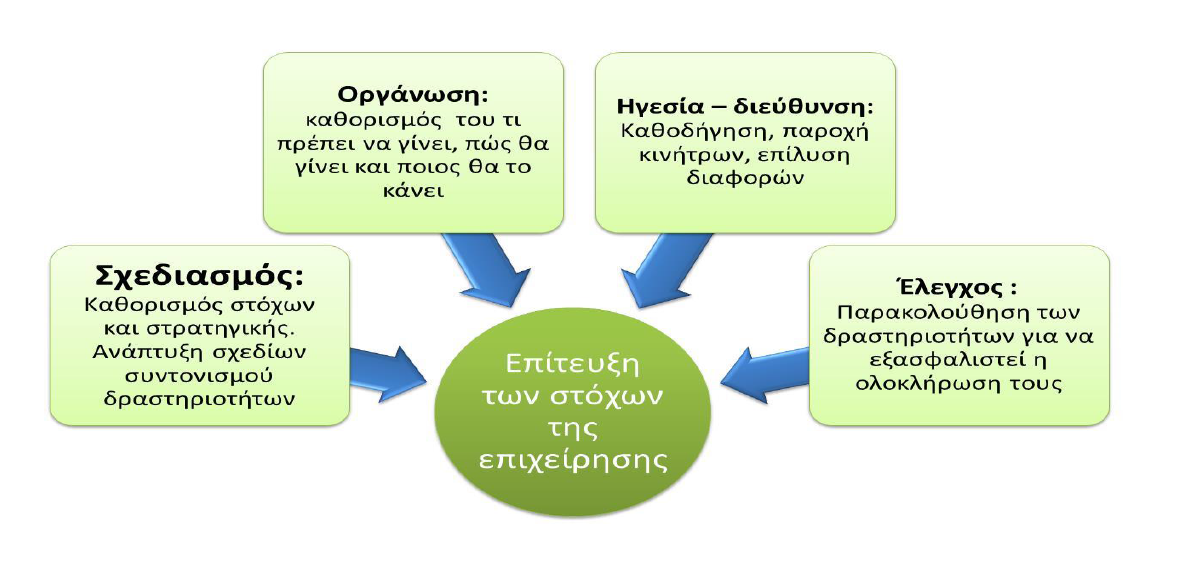 Ικανότητες που επηρεάζουν την αποτελεσματικότητα του μάνατζερ
Ιδιαίτερα προβλήματα διοίκησης Συνεταιρισμών
Προέρχονται από την έλλειψη συνεταιριστικής & επιχειρηματικής κουλτούρας.
Το πρόβλημα του:
Λαθρεπιβάτη (free riding)
Αντιπροσώπευσής 
	(Ελέγχου της διοίκησής)
Χρονικού ορίζοντα
Χαρτοφυλακίου
Κόστους επιρροής

Πολύ μικρό κοινωνικό κεφάλαιο 
(εμπιστοσύνη, αμοιβαιότητα, ενεργή συμμετοχή)
Ιδιαίτερα προβλήματα διοίκησης Συνεταιρισμών
Free Rider Problem (Το Πρόβλημα του Λαθρεπιβάτη)
 Όλα τα μέλη του συνεταιρισμού έχουν τα ίδια οφέλη από το συνεταιρισμό (Παλιά και νέα μέλη, μικρή ή μεγάλη συμμέτοχη).
Horizon Problem (το πρόβλημα του χρονικού ορίζοντα)
 εμφανίζεται, όταν τα μέλη του συνεταιρισμού δεν είναι διατιθέμενα να επενδύσουν σε σχέδια με αυξημένο χρονικό ορίζοντα (μακροχρόνια). Τα μέλη ενδέχεται να περιορίσουν τις επενδύσεις τους σε περιουσιακά στοιχεία, όταν η απόδοση των περιουσιακών αυτών στοιχείων επιτυγχάνεται σε μακρύτερο ορίζοντα από τον προσωπικό τους ορίζοντα.
Portfolio Problem (το πρόβλημα του χαρτοφυλακίου)
 Τα μέλη των συνεταιρισμών δεν μπορούν να επενδύσουν στο συνεταιρισμό σύμφωνα με τις προσωπικές επιλογές σε θέματα ρίσκου. Αναγκάζονται να επενδύσουν μέσα από τη συνεταιριστική μερίδα (που δεν διαπραγματεύεται όπως οι μετοχές )
Ιδιαίτερα προβλήματα διοίκησης Συνεταιρισμών
Control Problem (το πρόβλημα του ελέγχου της διοίκησης)
 Το συγκεκριμένο πρόβλημα αποτελεί μια μορφή του προβλήματος εντολέα –εντολοδόχου λόγω της απόκλισης συμφερόντων μεταξύ του εντολέα (π.χ. τα μέλη του συνεταιρισμού) και του εντολοδόχου (π.χ. εκπροσώπων της διοίκησης). Το πρόβλημα εμφανίζεται στην προσπάθεια επίτευξης ενός συλλογικού στόχου υπό των περιορισμό των ατομικών επιδιώξεων των μελών του. 
Influence Cost Problem (το πρόβλημα του κόστους επιρροής)
 Το Κόστος Επιρροής συνδέεται με τις δραστηριότητες με τις οποίες τα μέλη ενός συνεταιρισμού προσπαθούν να επηρεάσουν τις αποφάσεις για την κατανομή του πλούτου ή άλλων παροχών του συνεταιρισμού.
Σχέσεις Αγροτών – ΣυνεταιρισμώνΑποτελέσματα ερευνάς σε νέους αγρότες…
¾  του δείγματος δεν συμμετέχουν σε συνεργατικές δράσεις (ομάδες παραγωγών, συνεταιρισμοί κλπ.)
Λόγοι
Έλλειψη εμπιστοσύνης προς τον Συνεταιρισμό και το ΔΣ 
Μη - χρήσιμες υπηρεσίες από τους συνεταιρισμούς στα μέλη του
Ανεξαρτησία / Αυτοδύναμη λήψη αποφάσεων
¼ του δείγματος συμμετέχει σε συνεργατικές δράσεις, θέλοντας
εξασφαλίσουν την πώληση των προϊόντων τους,
ελαχιστοποιήσουν το ρίσκο τους. 
 Ωστόσο: δεν συμμετέχουν ενεργά στις διαδικασίες λήψης αποφάσεων 

(Πρόβλημα έλλειψης συνεταιριστικής εκπαίδευσης)
Ο ρόλος της Συνεταιριστικής Εκπαίδευσης
Για να έχουμε επιτυχημένους συνεταιρισμούς θα πρέπει πρώτα να μάθουμε πώς να συνεργαζόμαστε…
(Δημοκρατική διαδικασία λήψης αποφάσεων)

(θυμηθείτε… ατομική επίδοση, ατομική εργασία, ανταγωνισμός)

Απαραίτητη η εκπαίδευση στη συνεργασία από τη πρωτοβάθμια εκπαίδευση ακόμη…
Ομαδο-συνεργατική διδασκαλία
Σχολικοί συνεταιρισμοί
Το συνεταιριστικό Μοντέλο Επιχειρηματικότητας
Ο Ορισμός ενός Συνεταιρισμού
Σύμφωνα με τη Διεθνή Συνεταιριστική Ένωση (International Cooperative Alliance - ICA), 
«Συνεταιρισμός είναι μια αυτόνομη ένωση προσώπων που συγκροτείται εθελοντικά για την αντιμετώπιση των κοινών οικονομικών, κοινωνικών και πολιτιστικών αναγκών και επιδιώξεών τους δια μέσου μιας συνιδιόκτητης και δημο-κρατικά διοικούμενης επιχείρησης
Η διαφορά των συνεταιρισμών και των ιδιωτικών επιχειρήσεων
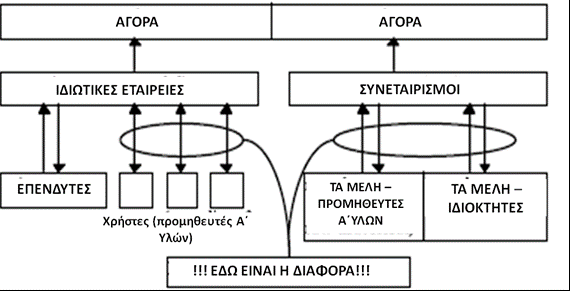 Τα μέλη των Συνεταιρισμών
Η αρχή του μέλους– ιδιοκτήτη (user - owner). Τα μέλη- χρήστες των συνεταιρισμών είναι ιδιοκτήτες του και παρέχουν την απαραίτητη χρηματοδότηση της επιχείρησης. 
Η αρχή του μέλους– επιβλέποντα (user - control). Τα μέλη- χρήστες του συνεταιρισμού ελέγχουν τη συνεταιριστική επιχείρηση. Τα μέλη, εκλέγουν το διοικητικό συμβούλιο και εγκρίνουν τις αλλαγές στη δομή και τη λειτουργία του. Το διοικητικό συμβούλιο καθορίζει την πολιτική και είναι υπεύθυνο για την καθημερινή λειτουργία και επίβλεψη της συνεταιριστικής επιχείρησης.
Η αρχή του μέλους– ωφελουμένου (user - benefit). Η αρχή αυτή επιβεβαιώνει ότι βασικός σκοπός μιας συνεταιριστικής επιχείρησης είναι να παρέχει και να διανέμει οφέλη για τα μέλη της με βάση τον όγκο συναλλαγών τους.
Πλεονάσματα vs Κέρδη
Το κέρδος αποτελεί αμοιβή του επιχειρηματία για την επιτυχή αξιοποίηση των ικανοτήτων, του χρόνου και των πόρων προς ικανοποίηση των πελατών του. 
Στην περίπτωση όμως των συνεταιρισμών, επιχειρηματίες και πελάτες είναι τα ίδια πρόσωπα, οπότε δεν νοείται η ύπαρξη κέρδους από τη συναλλαγή ενός προσώπου με τον εαυτό του. 
Το πλεόνασμα είναι αμοιβή της συνεργασία των μελών του συνεταιρισμού
Ο Ορισμός ενός Συνεταιρισμού
Έτσι, λοιπόν, συνεταιρισμός είναι μια επιχείρηση – οργάνωση που ανήκει στους χρήστες της και ελέγχεται από αυτούς. 
Ο συνεταιρισμός διαφέρει σε θέματα διοίκησης και οργάνωσης από τις άλλες μορφές επιχειρήσεων, γιατί λειτουργεί προς όφελος των μελών του, αντί να επιδιώκει τη δημιουργία κερδών σε όσους έχουν επενδύσει σε αυτόν.
 Τα οφέλη προς τα μέλη σε συνδυασμό με τις αρχές και αξίες στις οποίες στηρίζεται η λειτουργία των συνεταιρισμών είναι αυτό που καθιστά τους συνεταιρισμούς μια εναλλακτική και ιδιαίτερη πρόταση επιχειρηματικότητας
Το Συνεταιριστικό Μοντέλο Επιχειρηματικότητας
Οι συνεταιρισμοί έχουν αρχές 
Υπάρχει ιδιαίτερη Συνεταιριστική νομοθεσία 
Οι συνεταιρισμοί είναι Απαραίτητοι  & Χρήσιμοι 
Οι συνεταιρισμοί είναι διαφορετικοί 

Κύριος στόχος των δραστηριοτήτων των συνεταιρισμών είναι να βελτιωθεί η οικονομική και κοινωνική θέση των μελών του συνεταιρισμού.